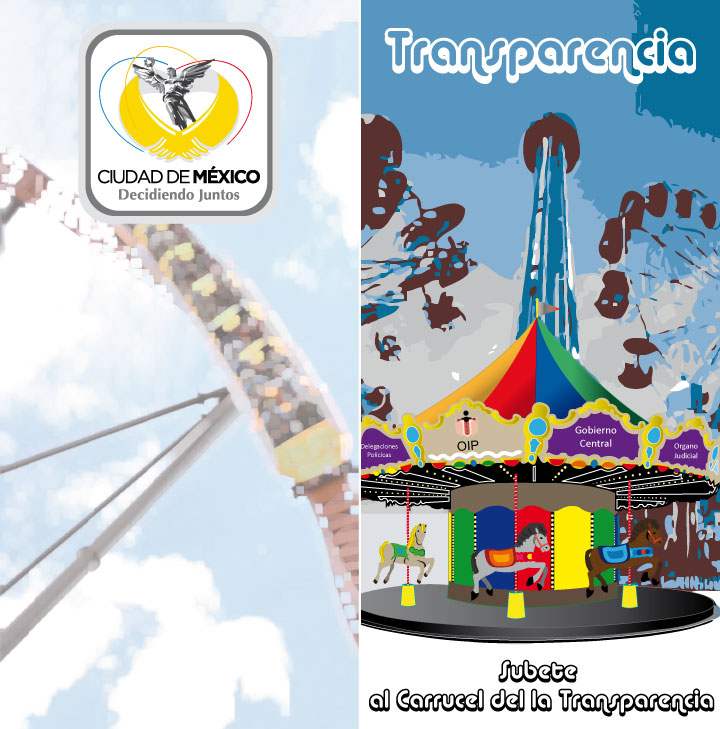 1
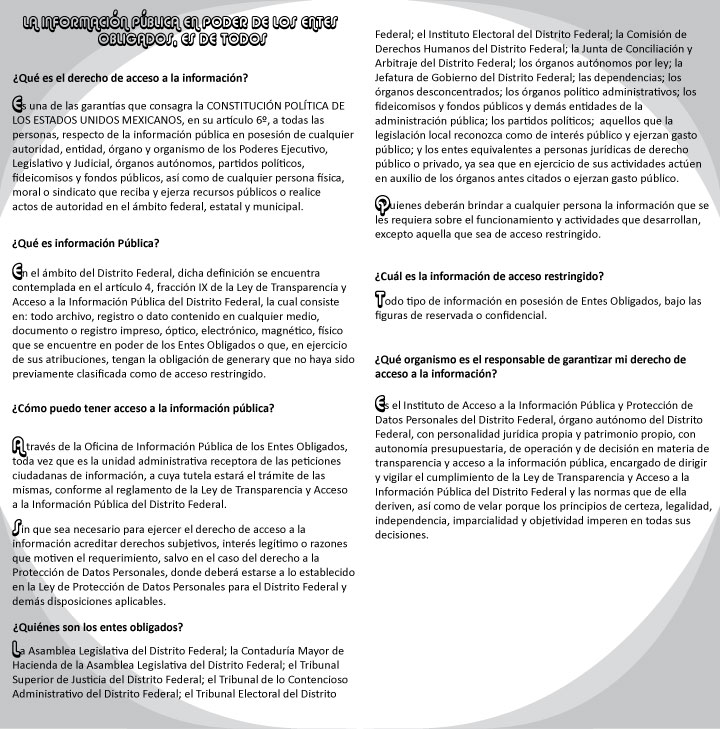 2
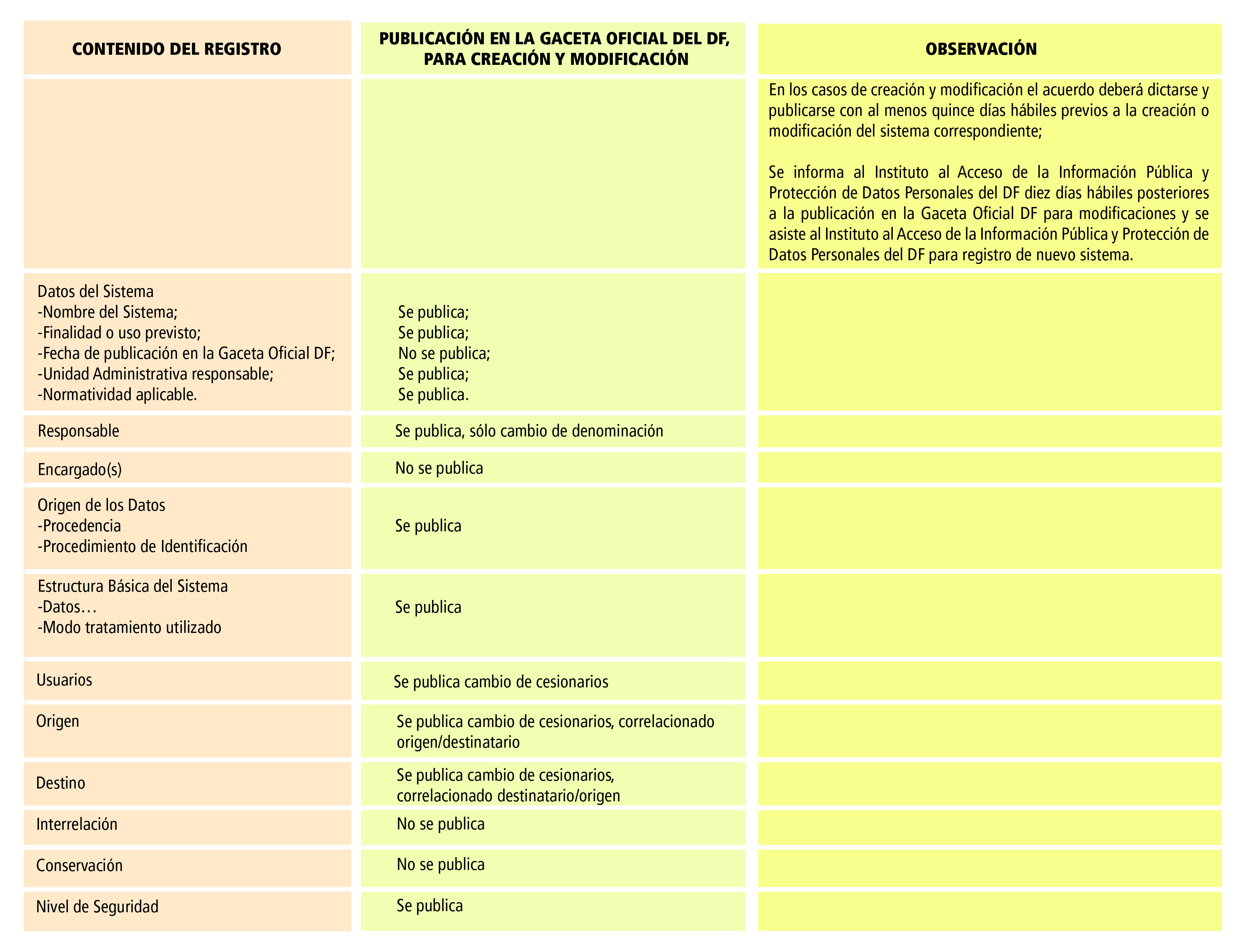 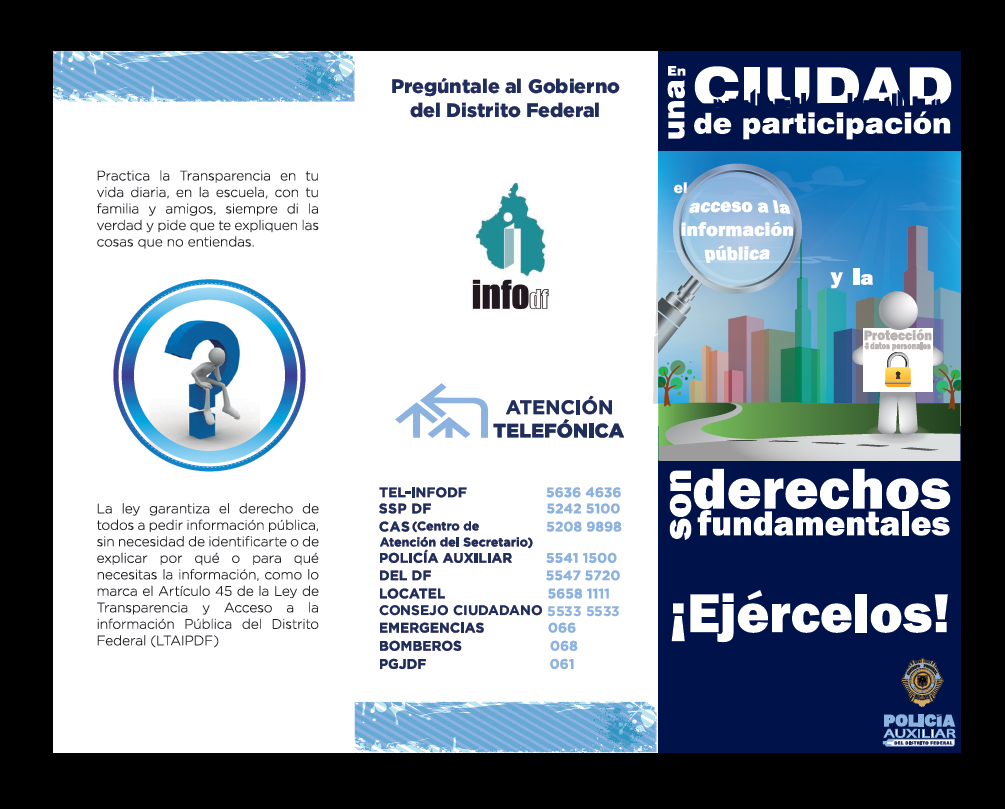 3
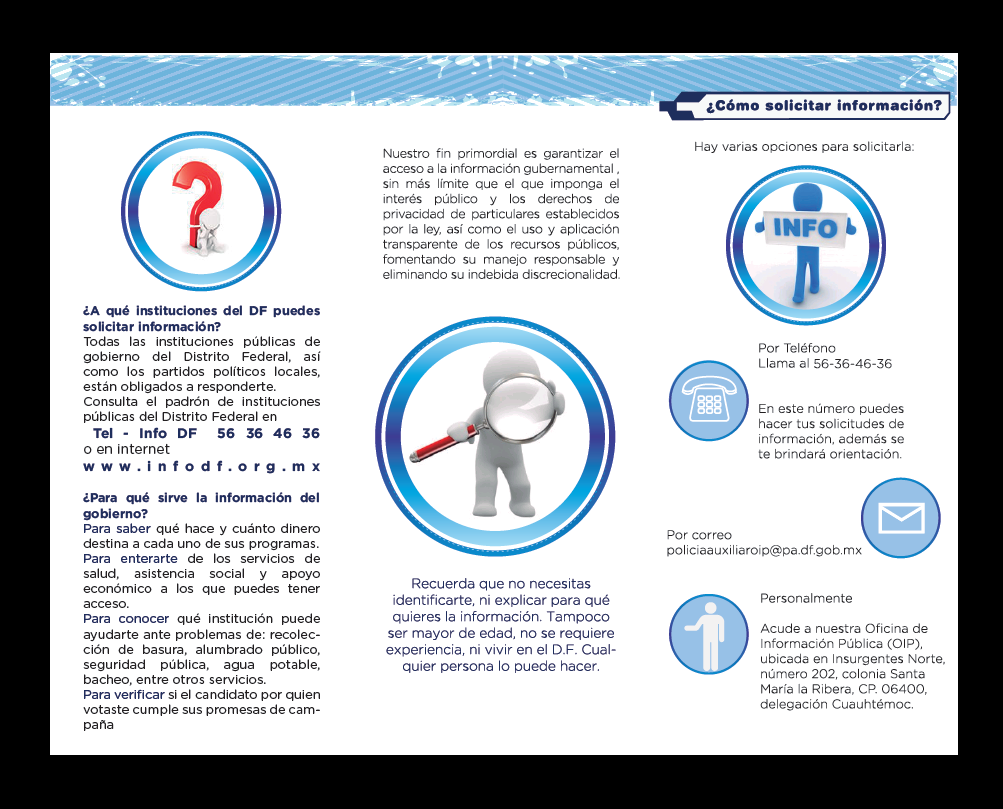 4
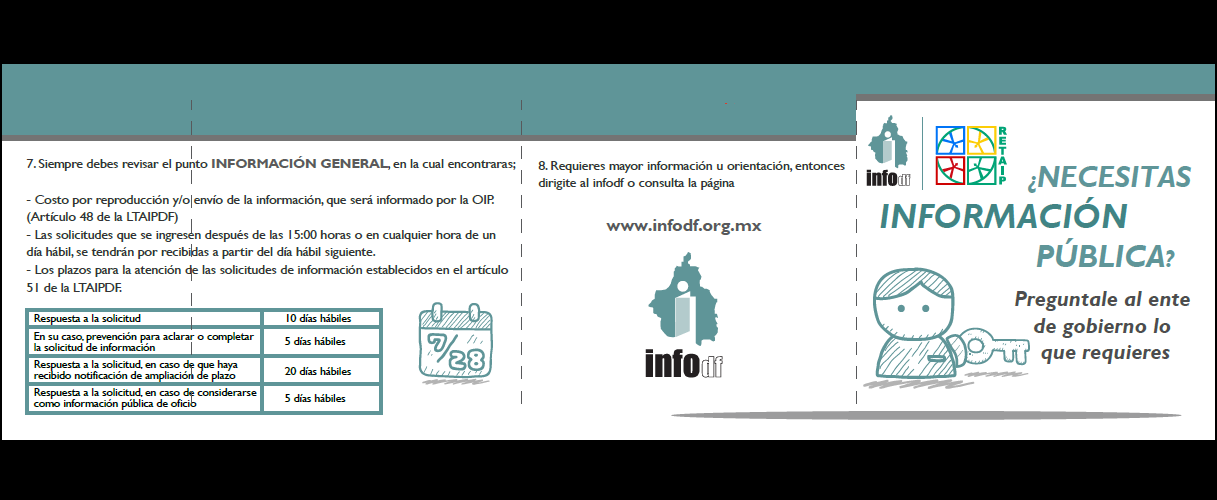 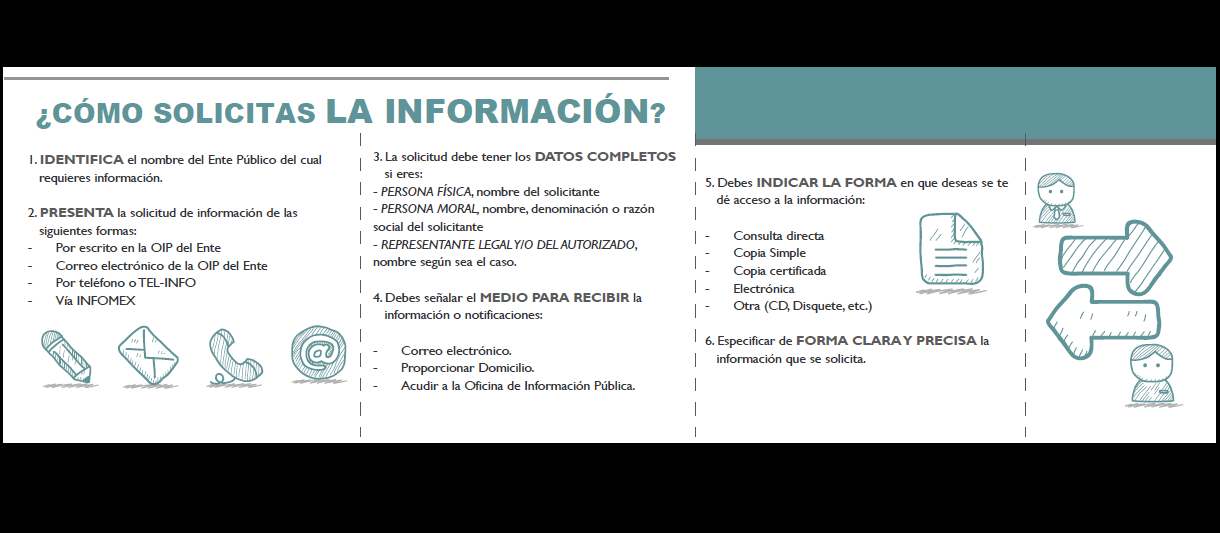 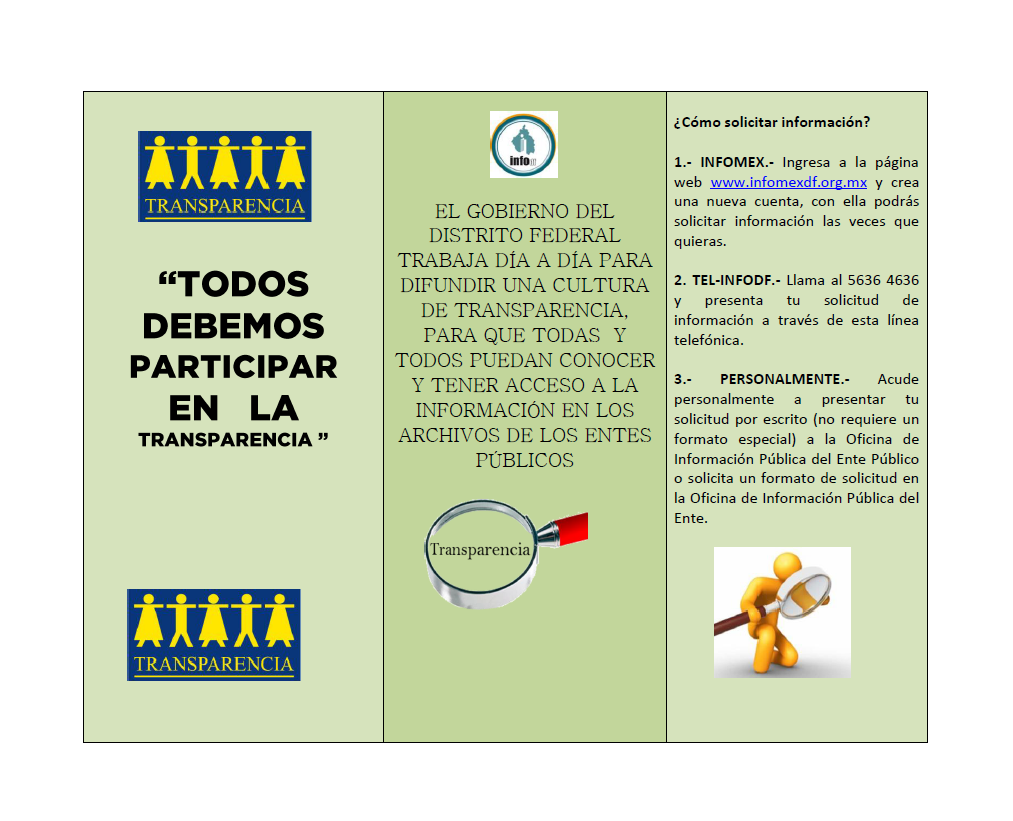 5
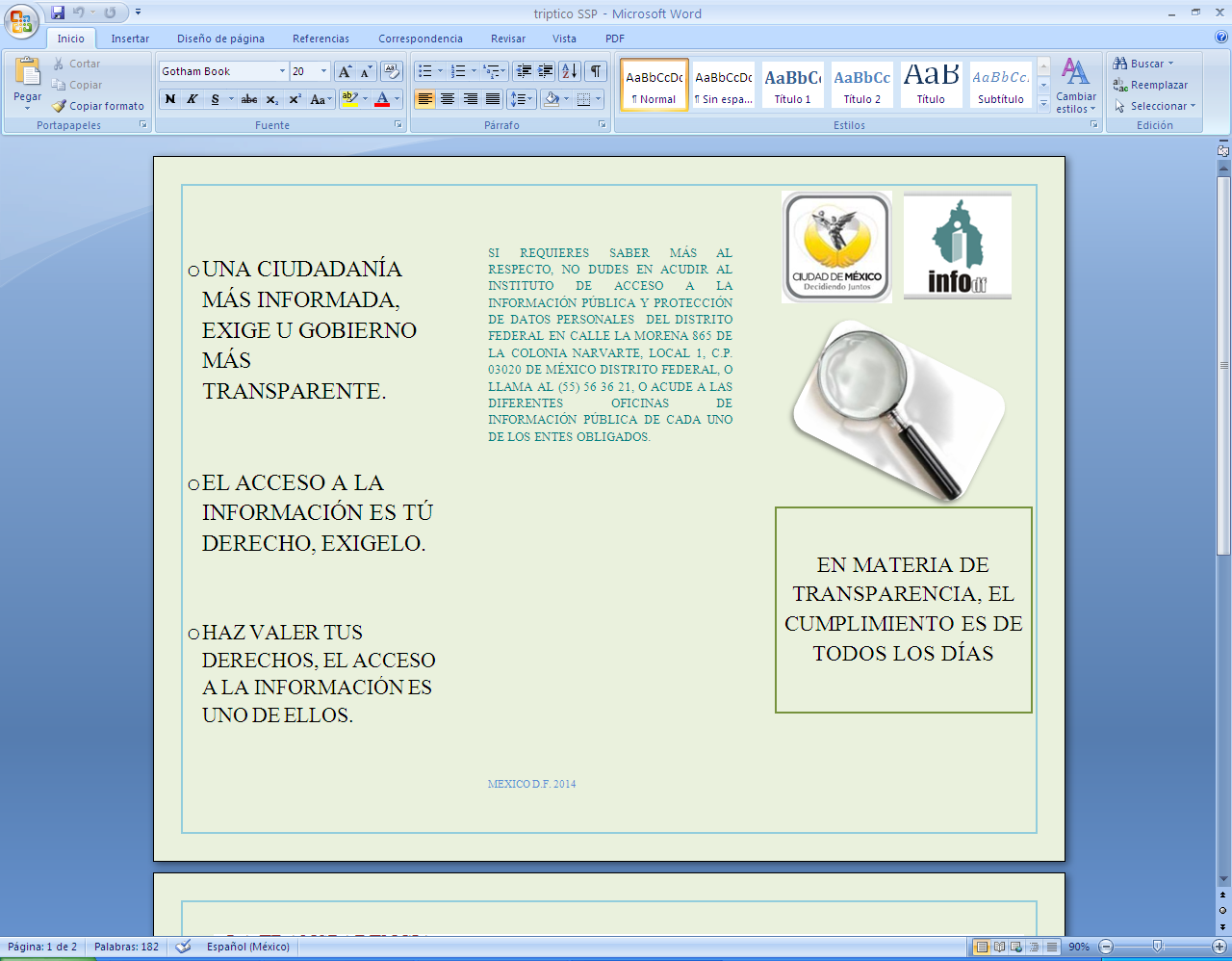 6
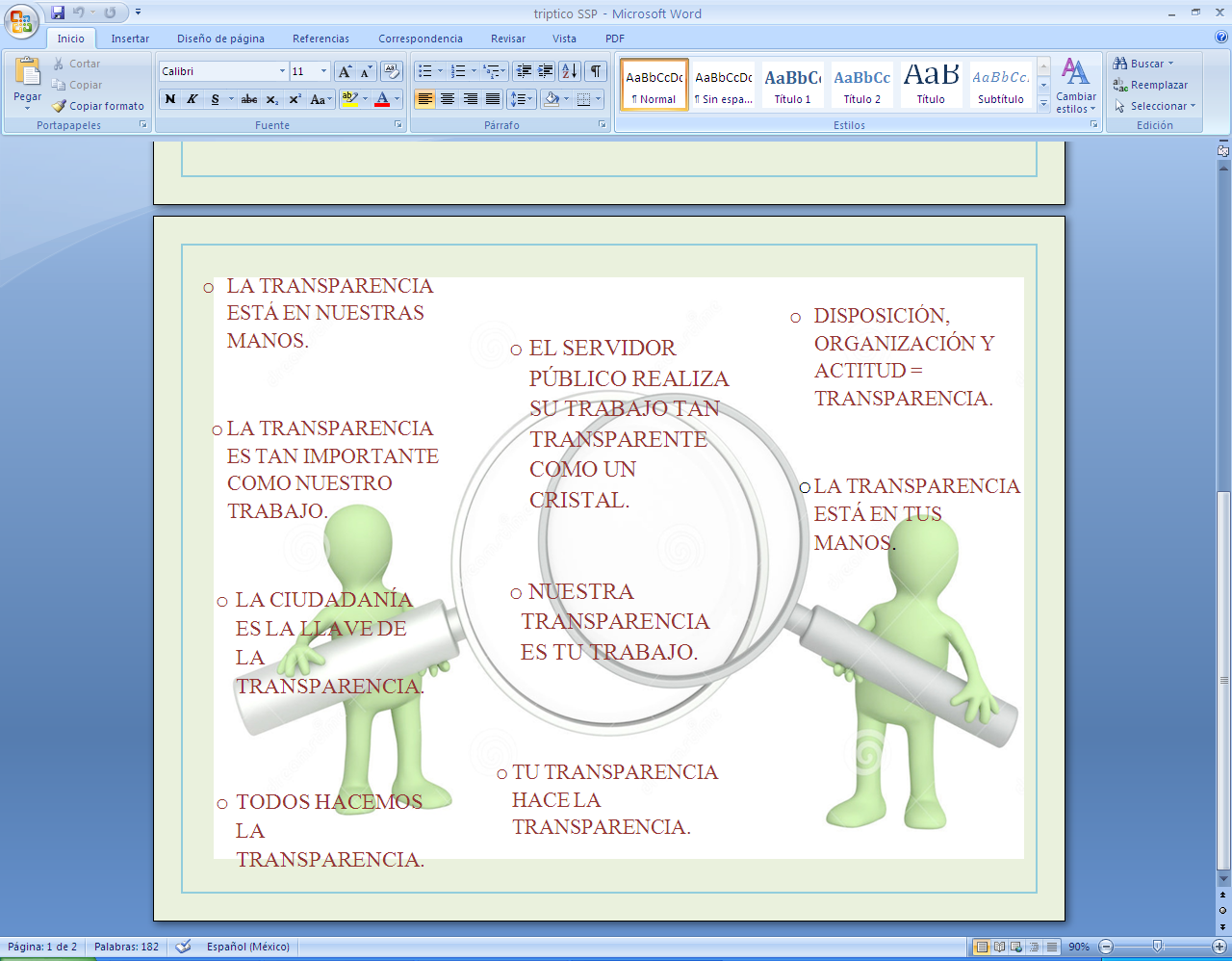 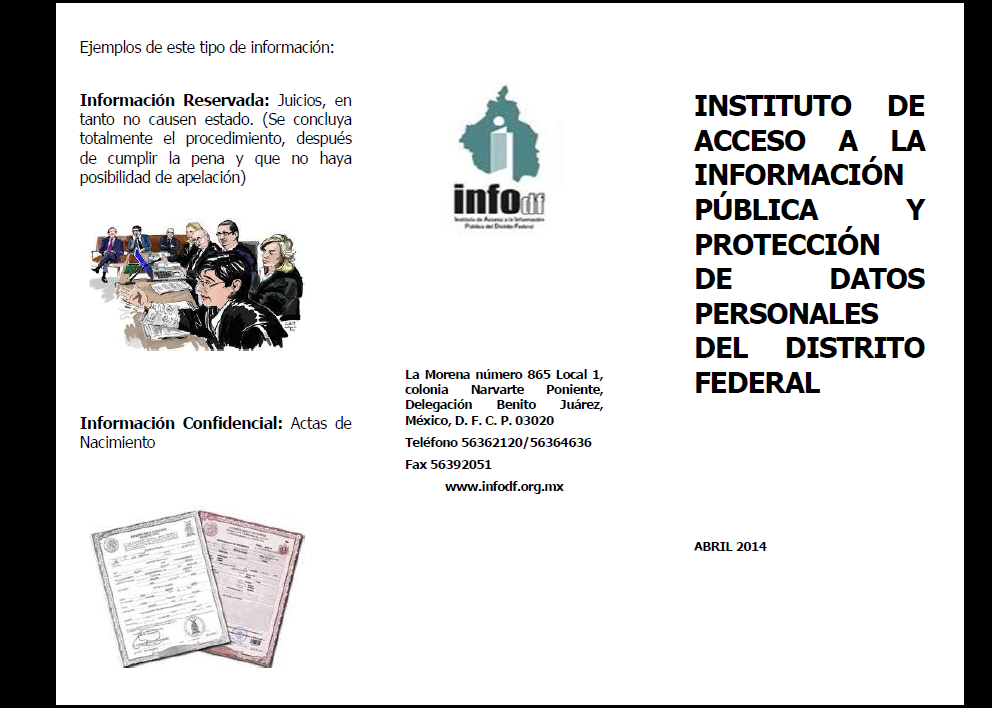 7
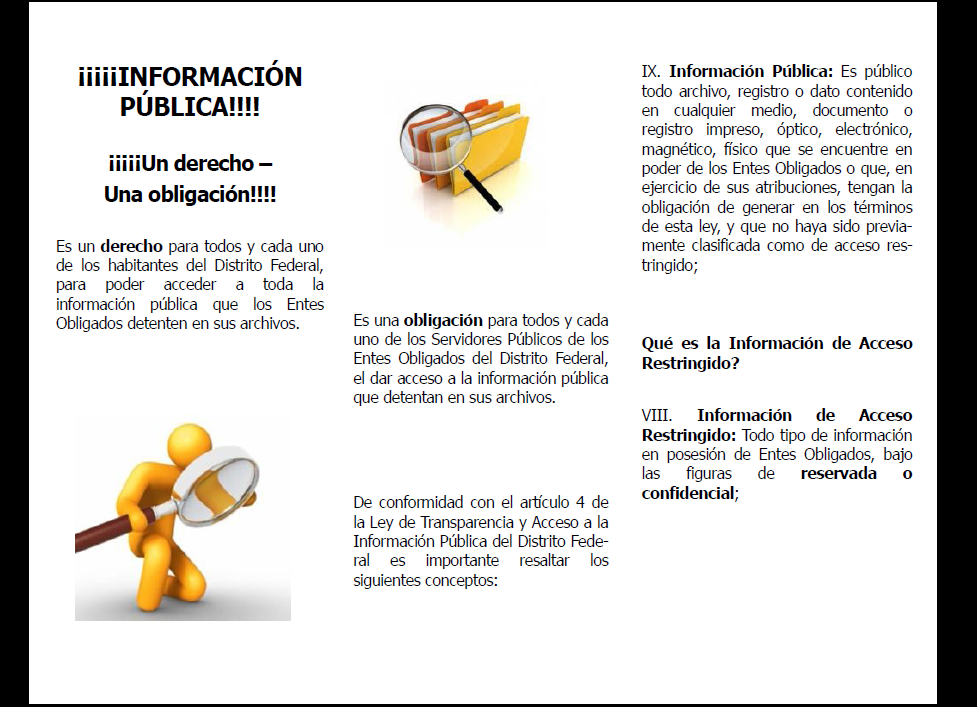 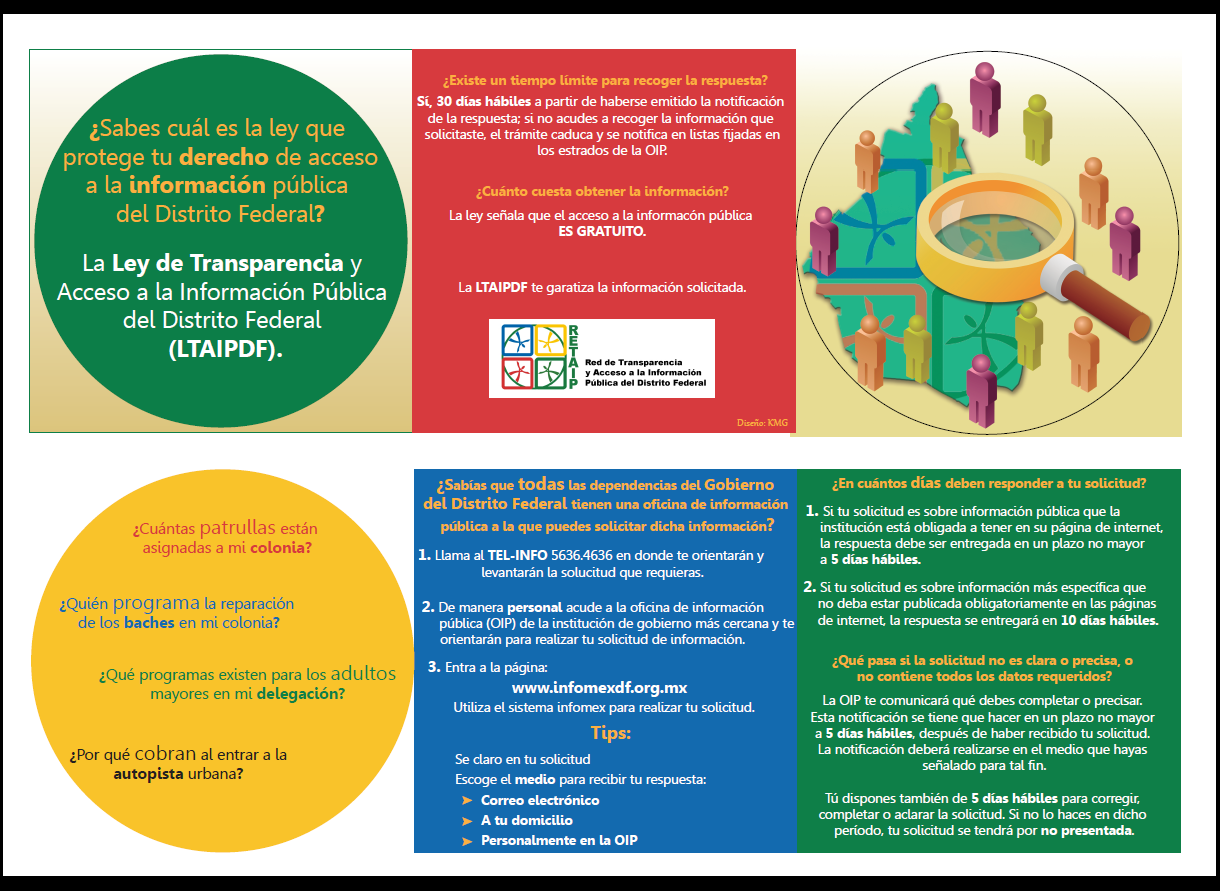 8
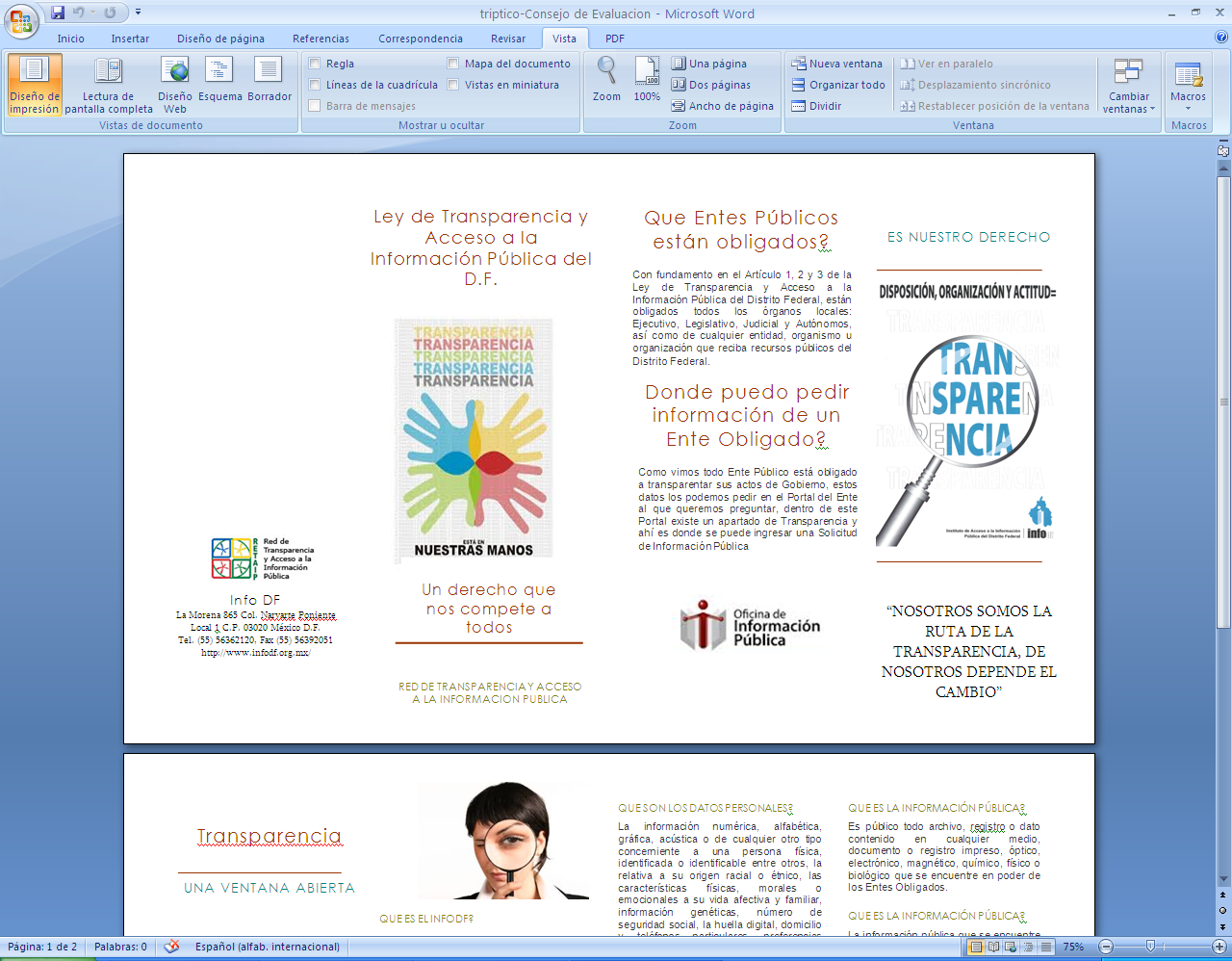 8
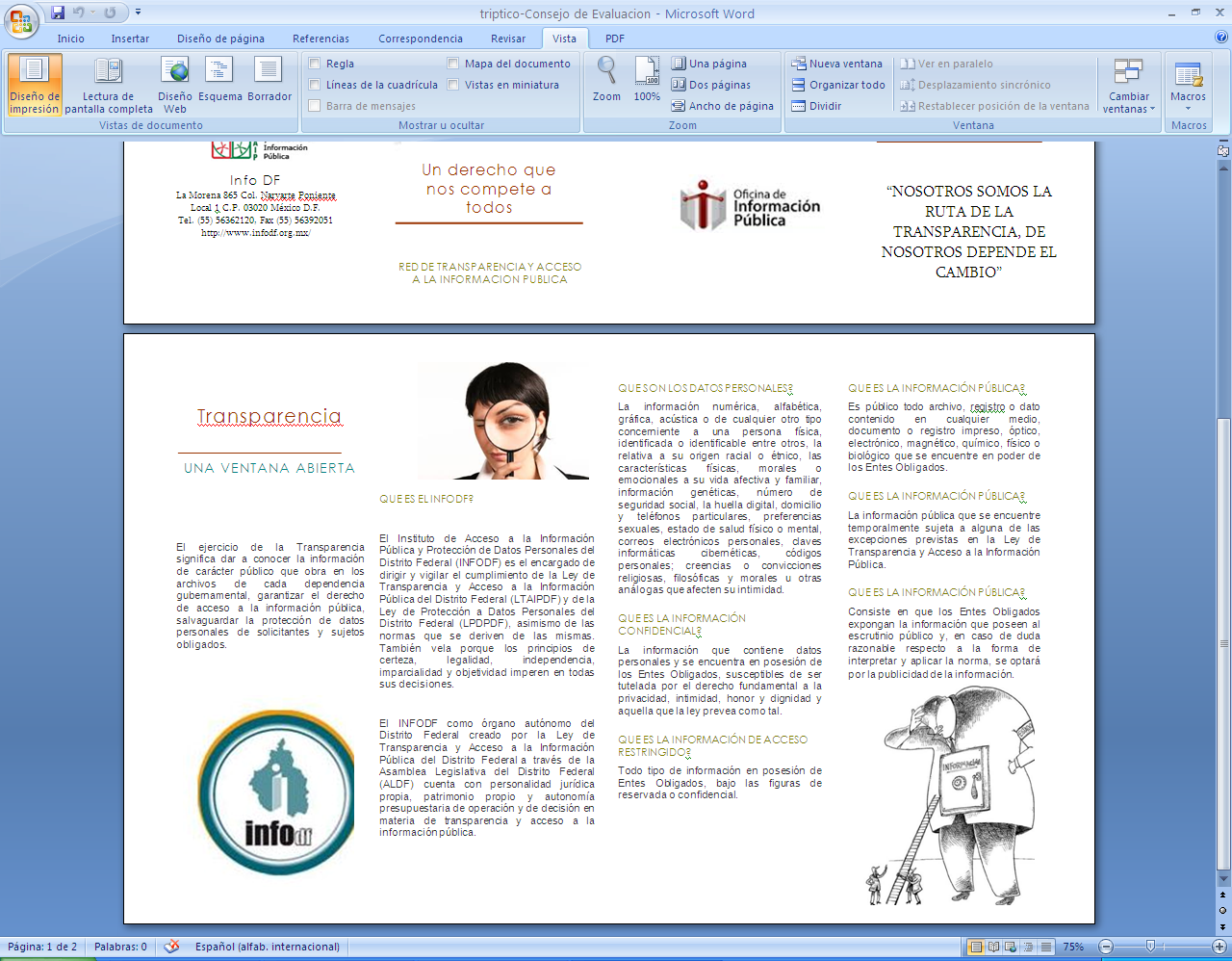 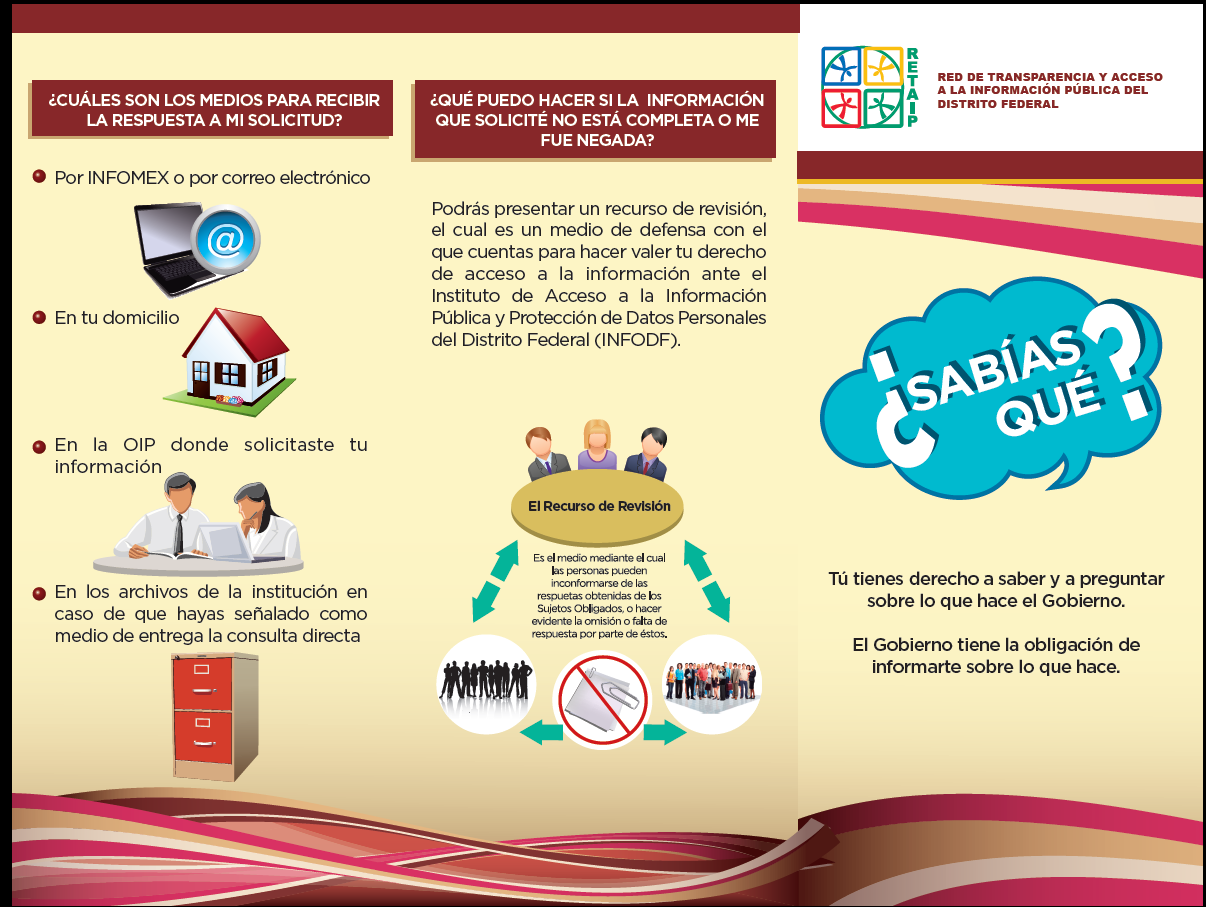 9
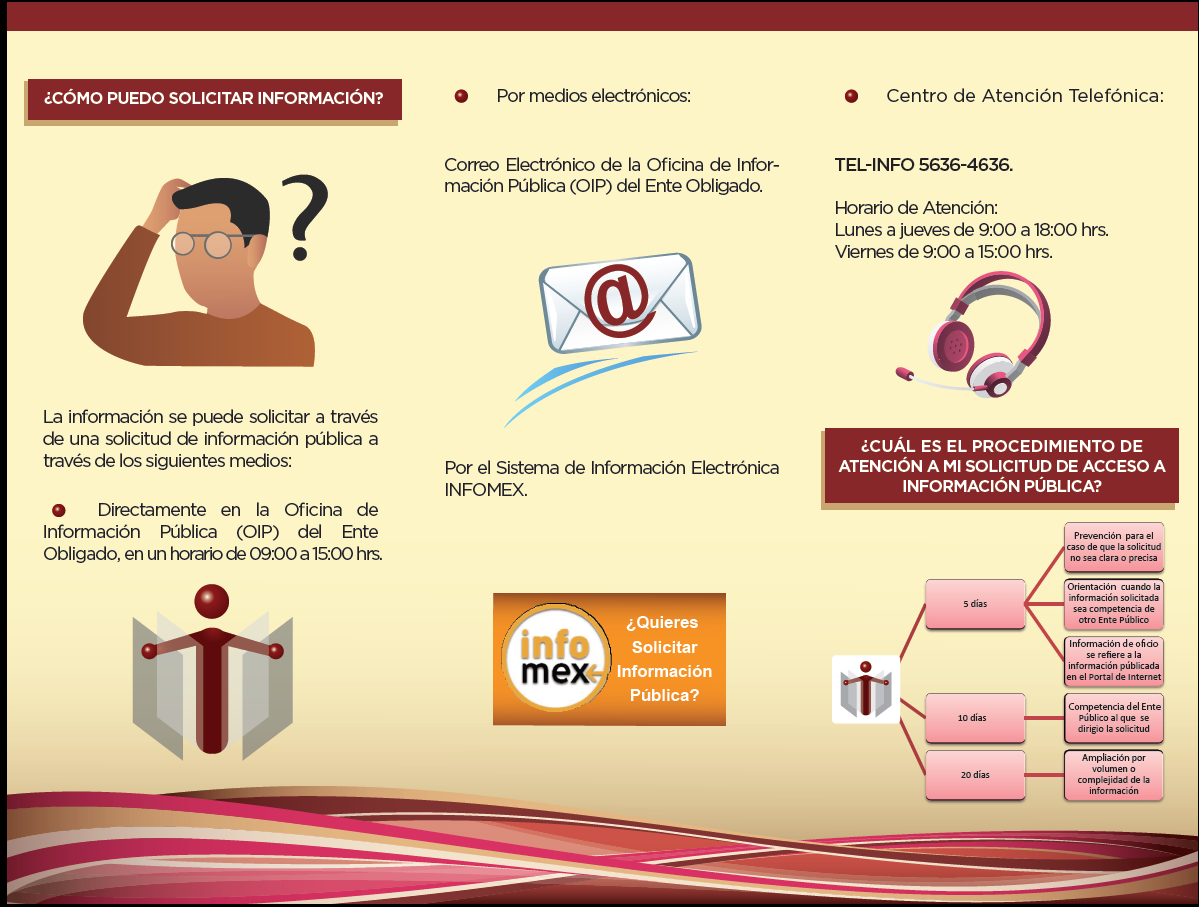 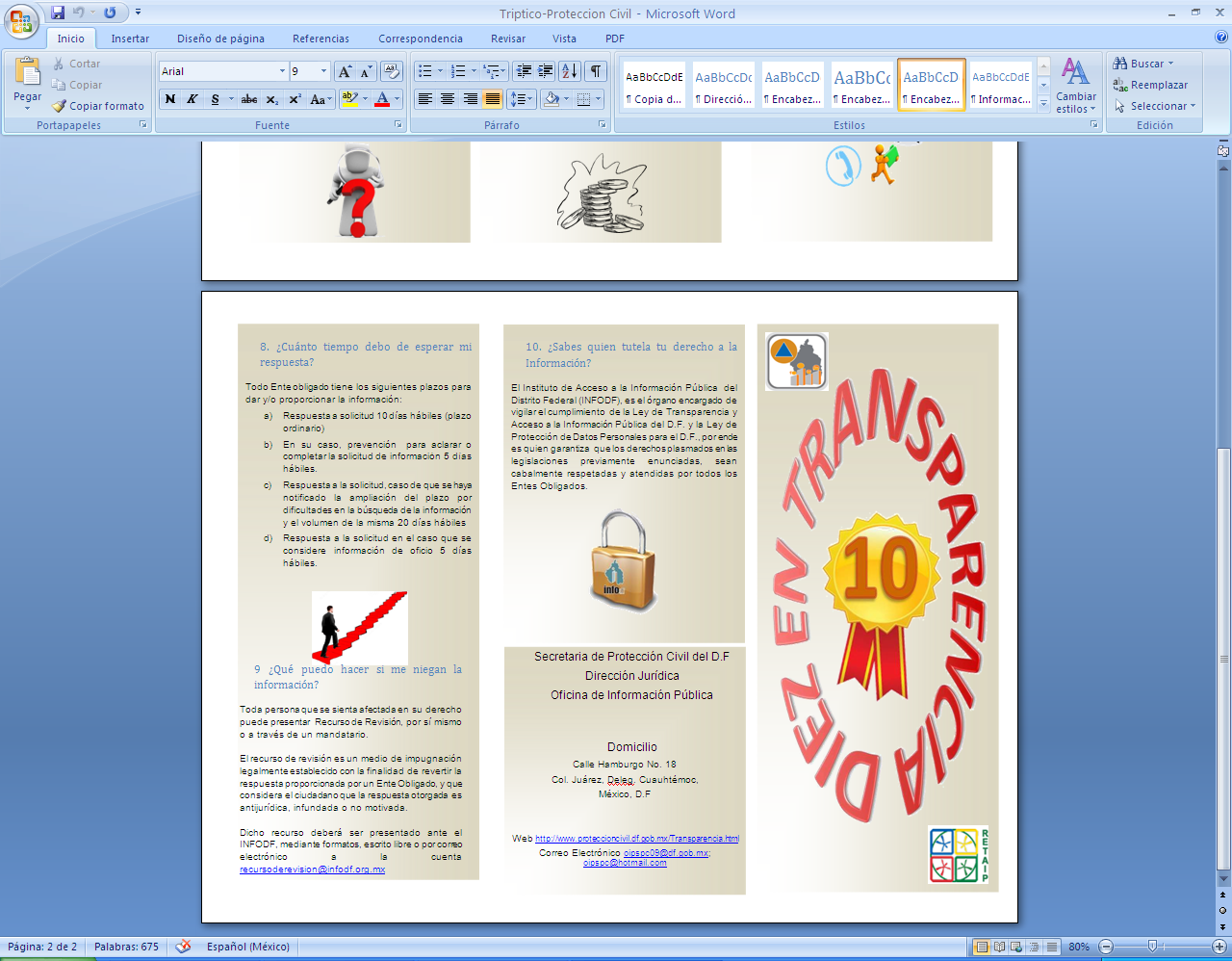 10
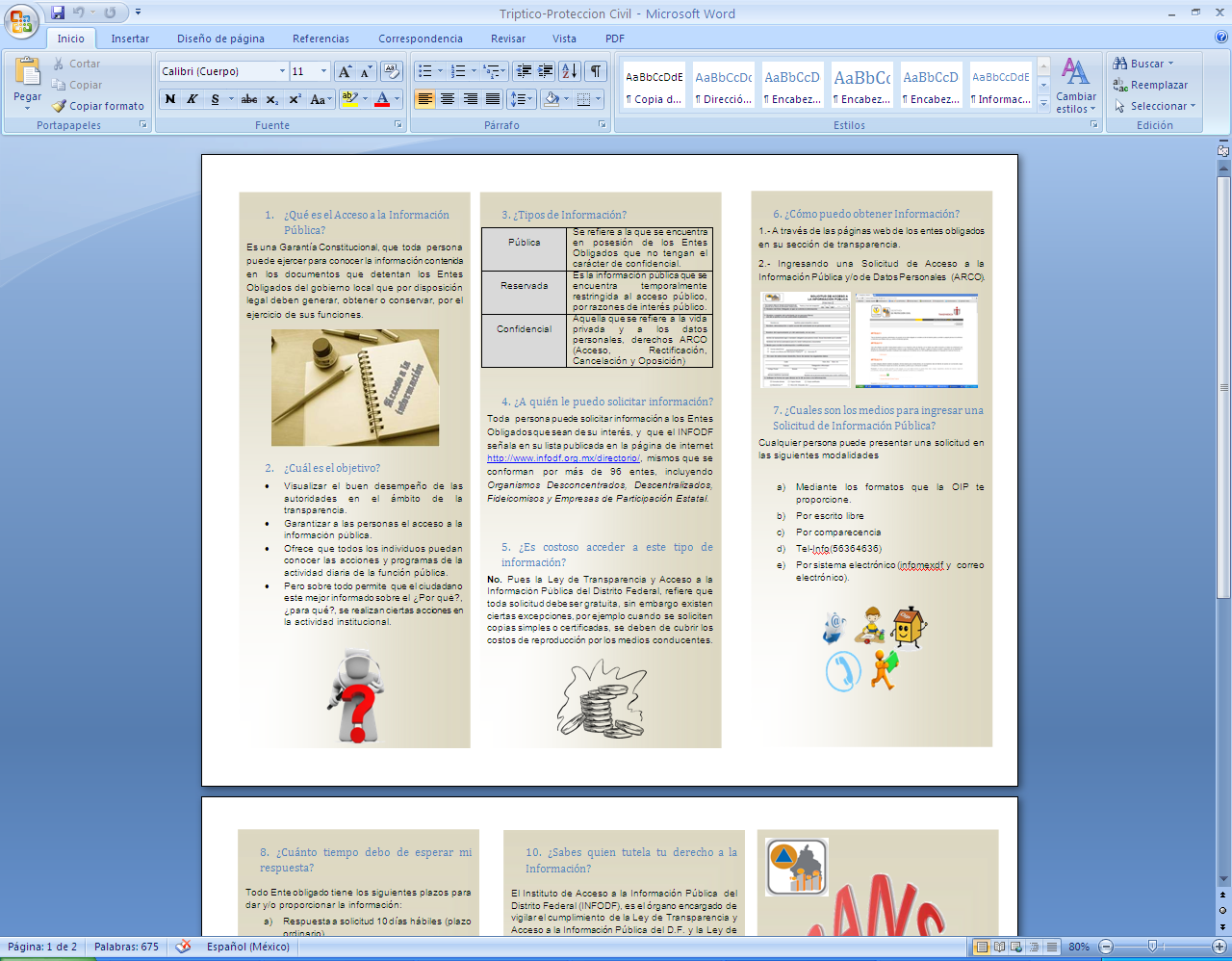 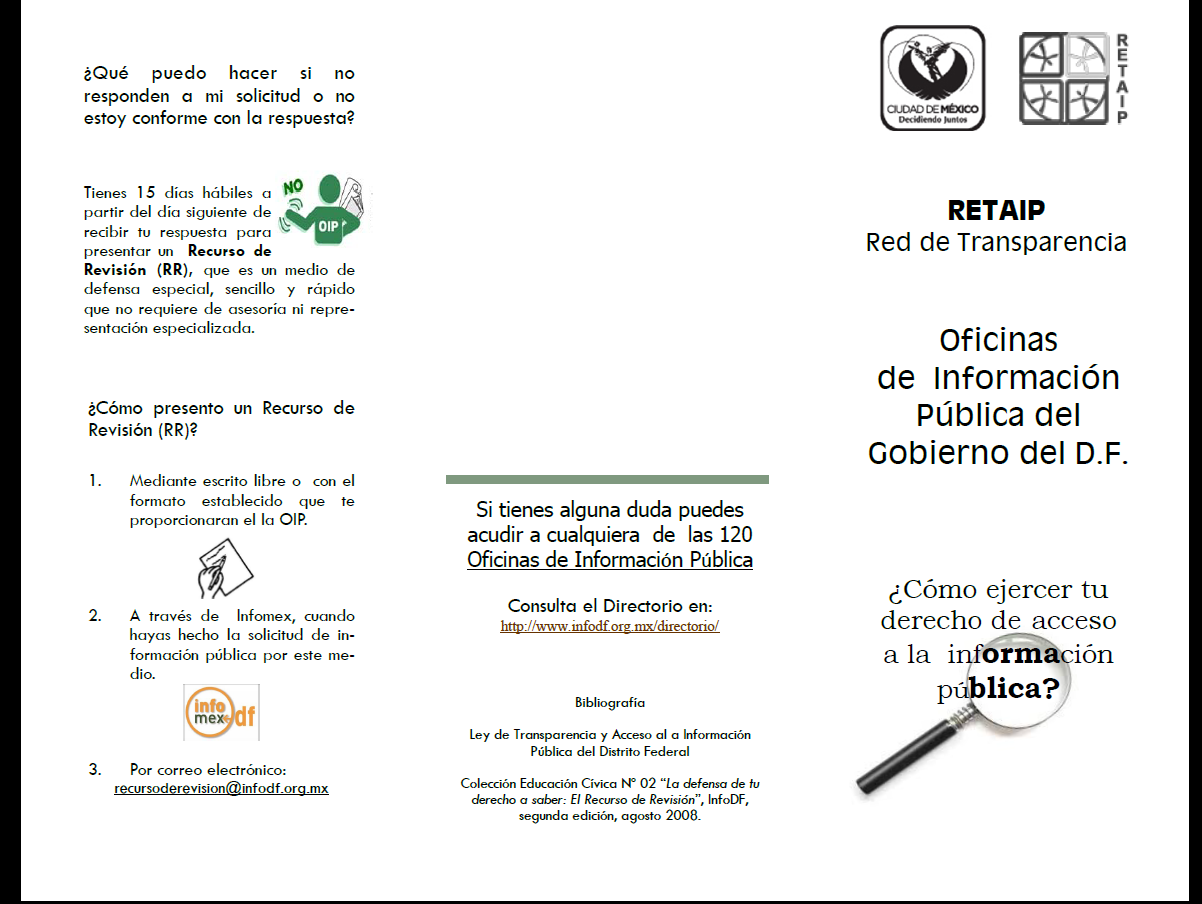 11
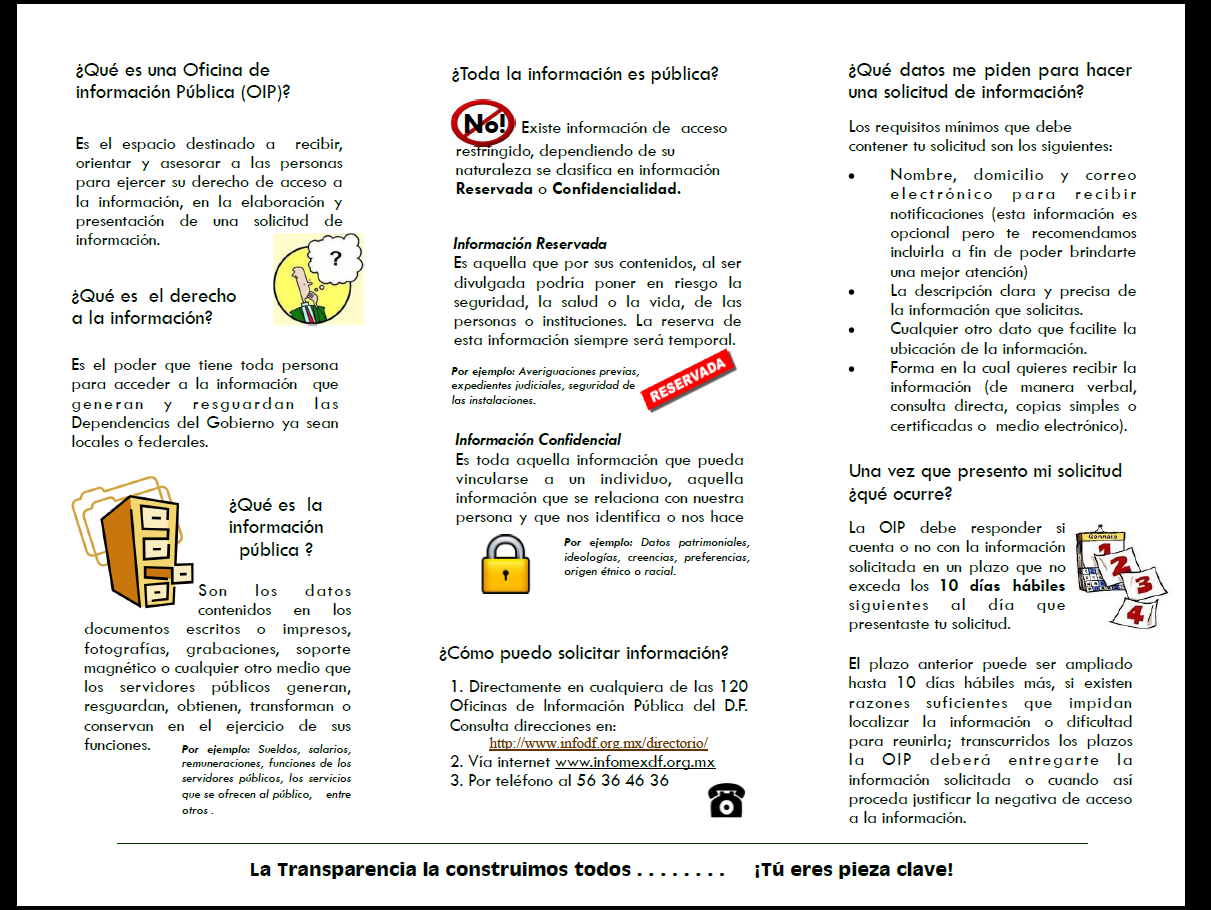 12
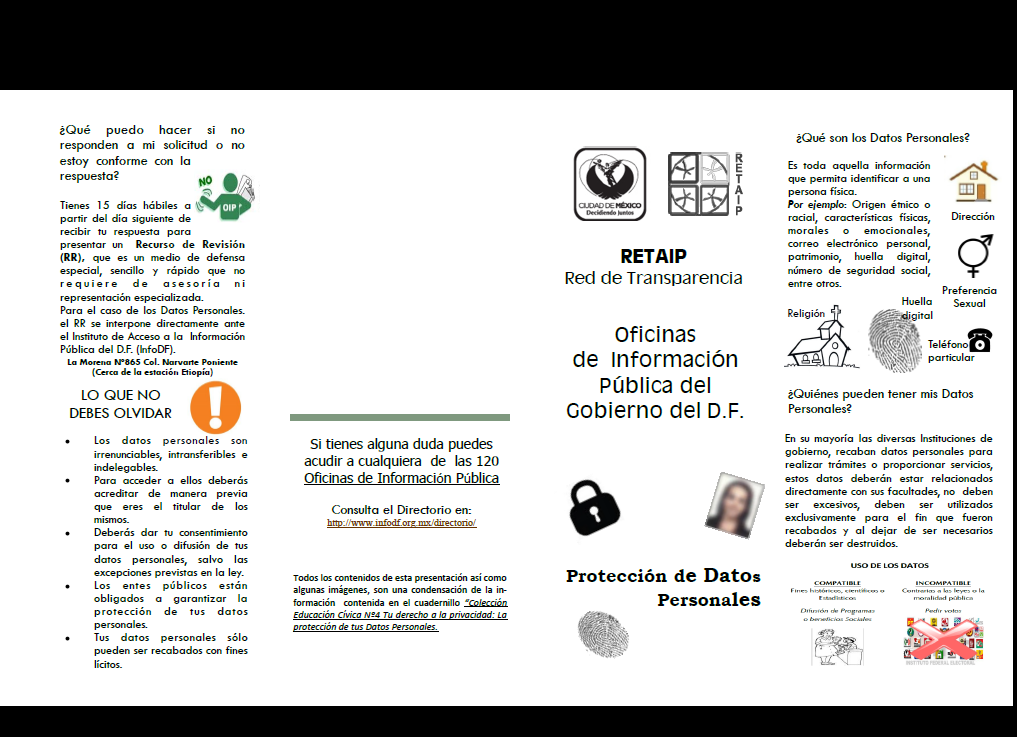 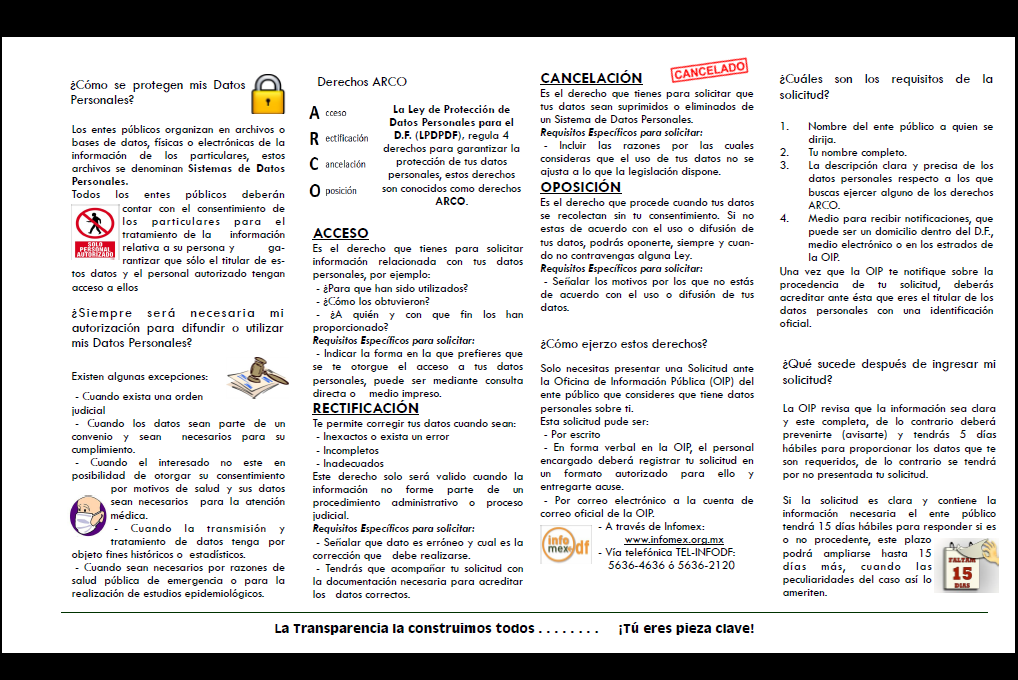 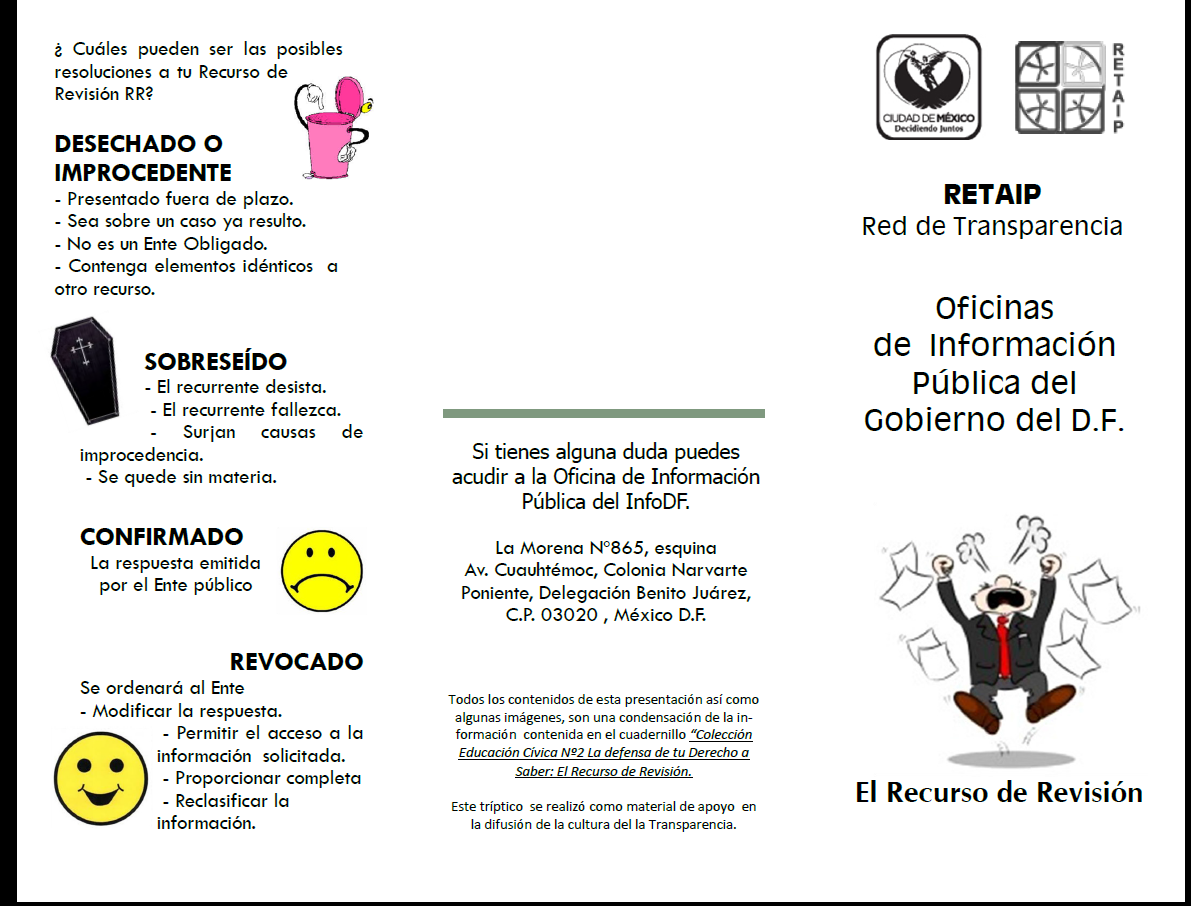 13
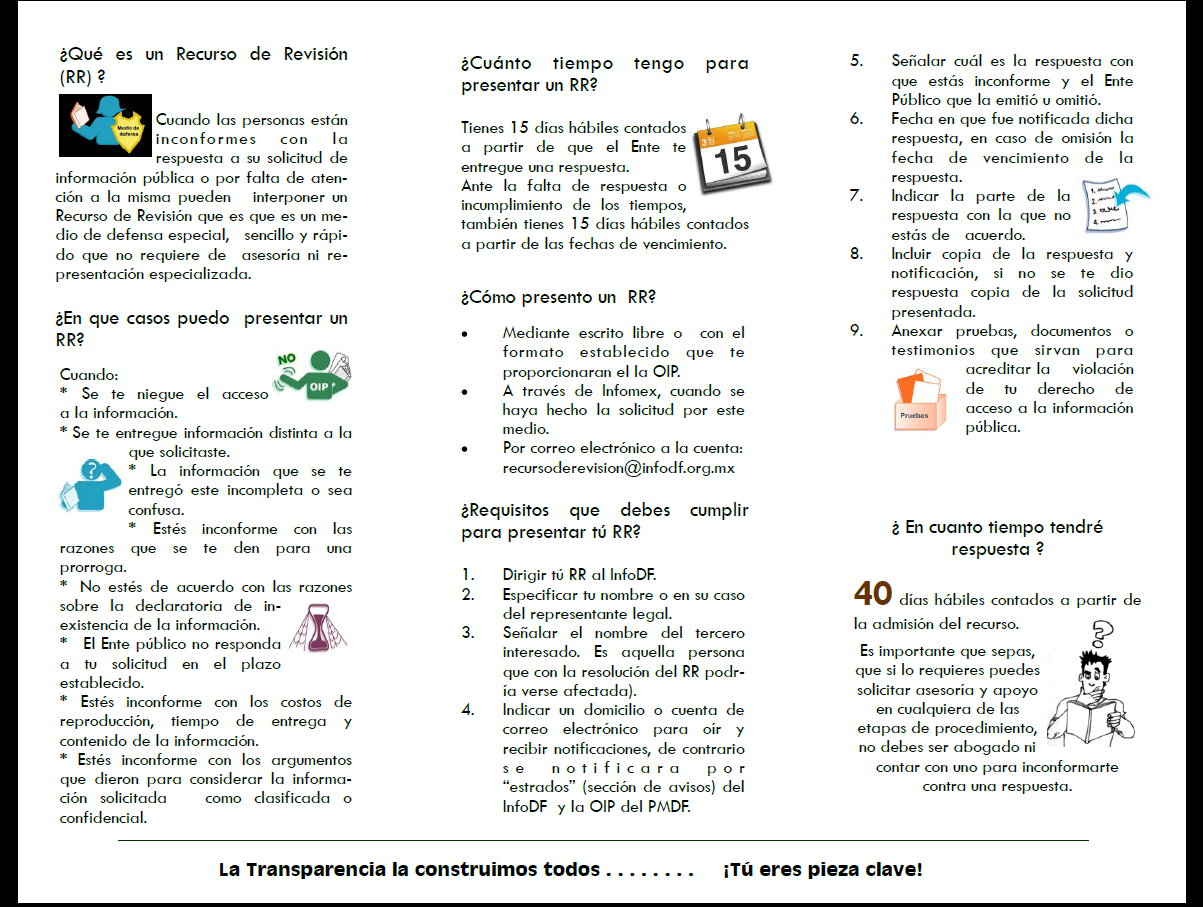 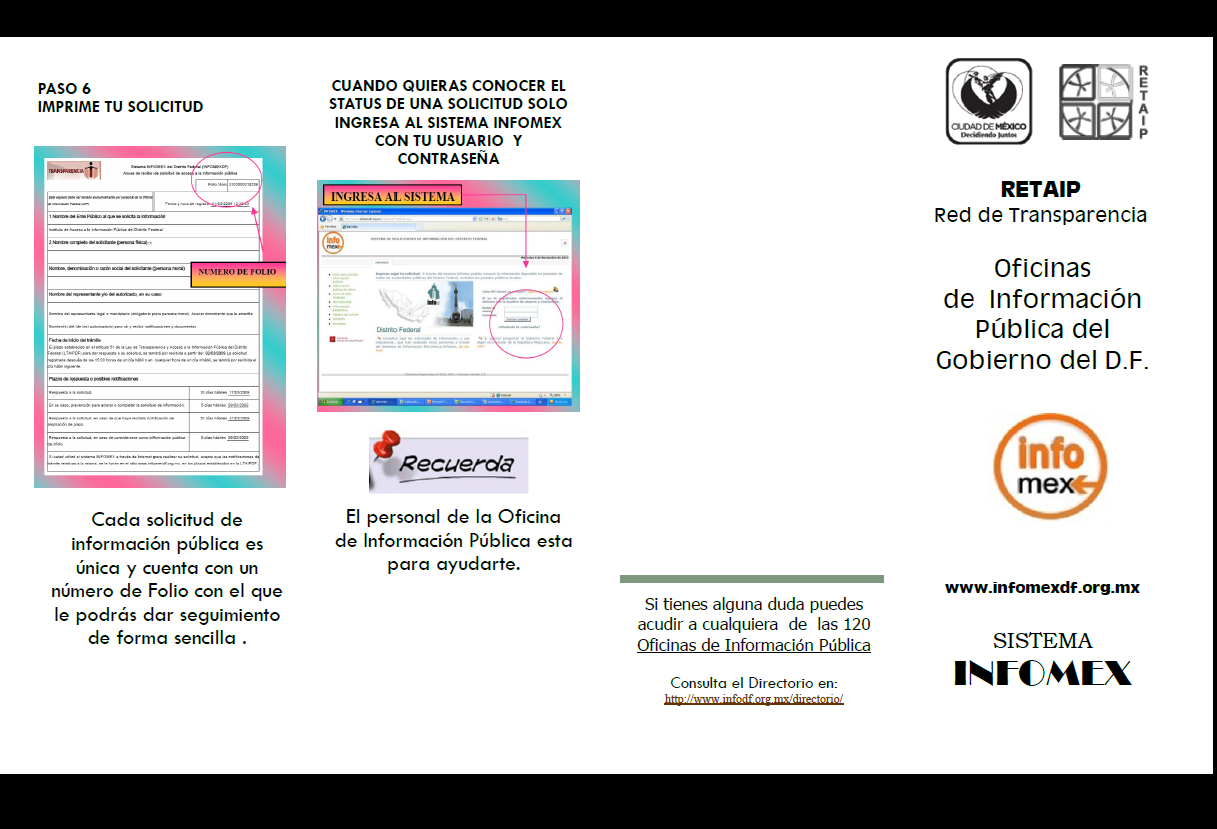 14
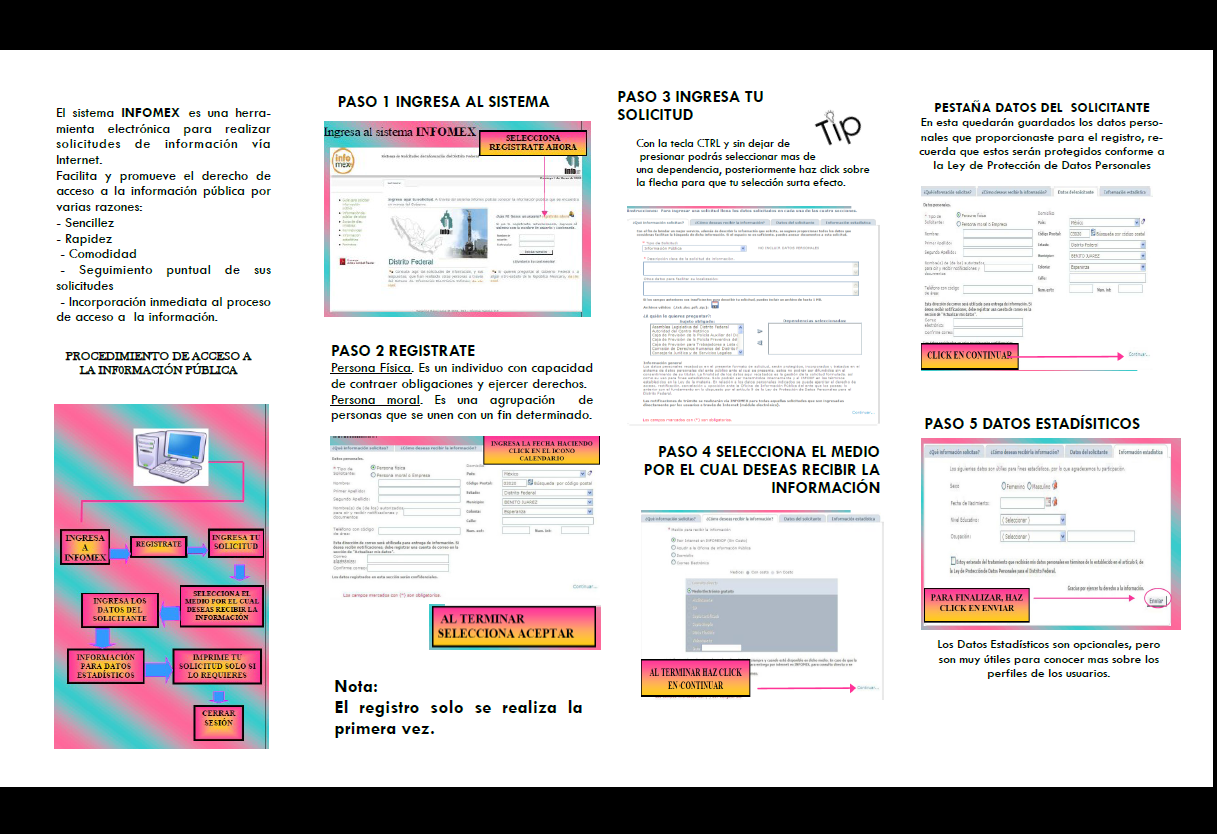 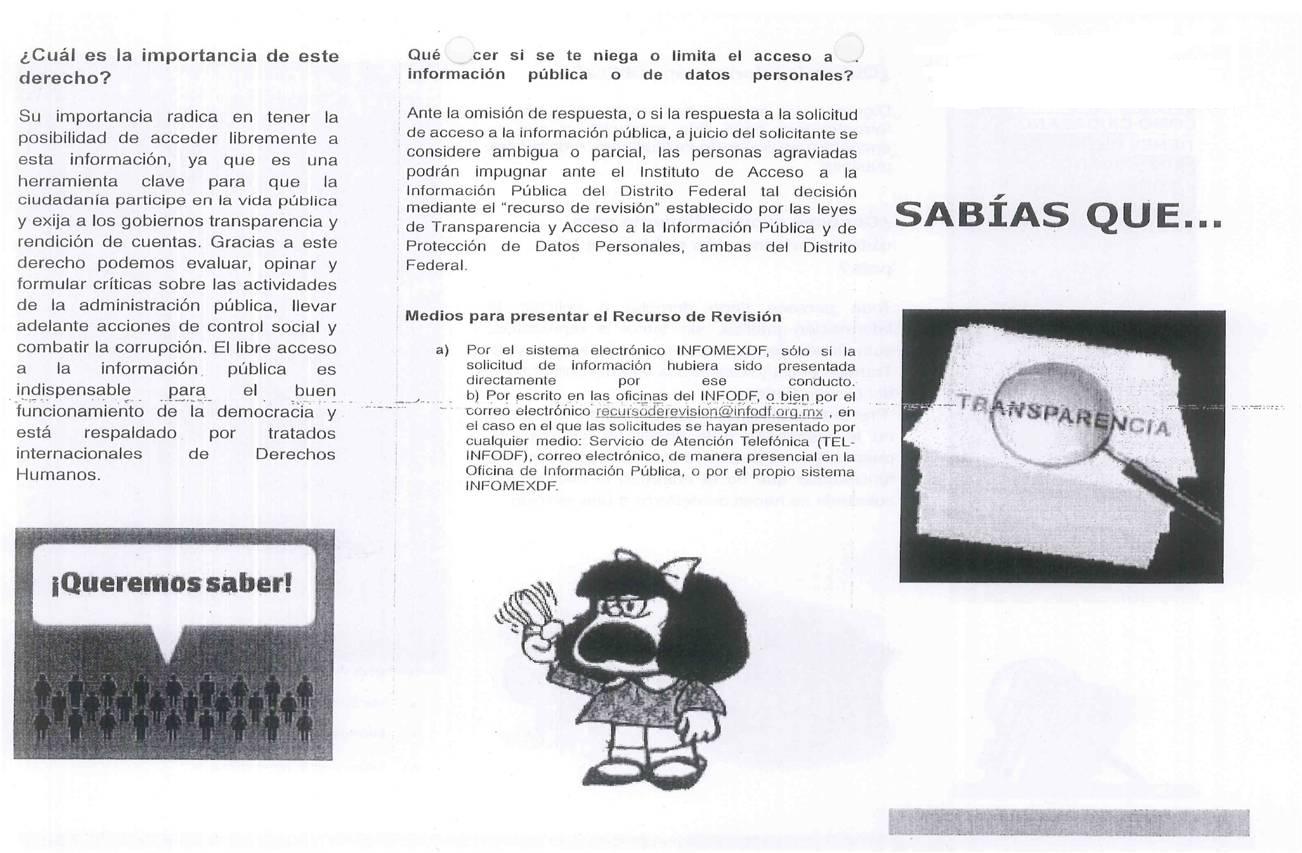 15
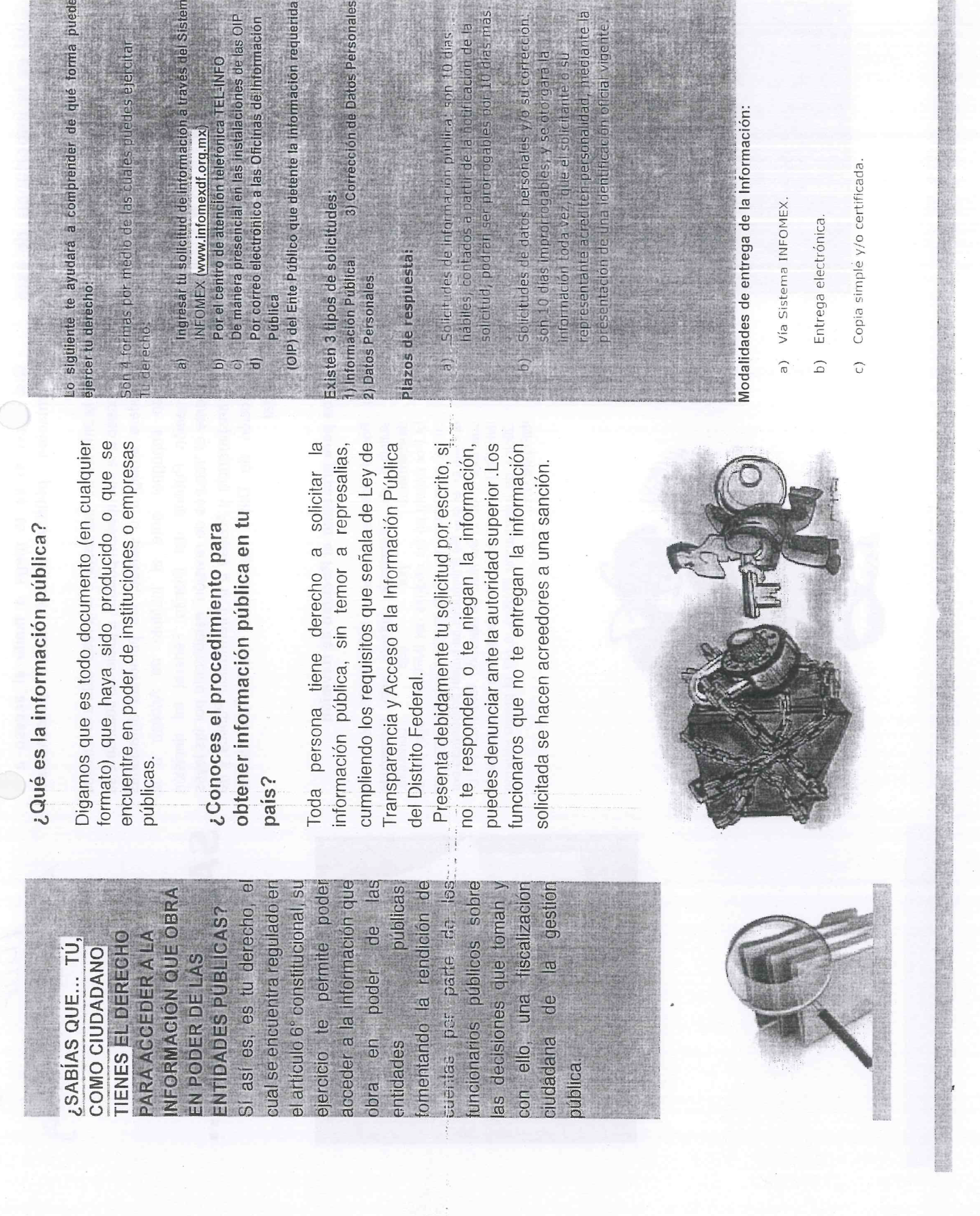